Jak rodzic może pomóc dziecku w nauce? O sposobach motywacji do nauki oraz o tym, dlaczego KARY NIE SĄ skutecznym rozwiązaniem wychowawczym?
Psycholog
mgr Patrycja Pasik
Rozwój zainteresowania nauką i motywacją do spełniania obowiązków szkolnych zależy głównie od..

ZAINTERESOWANIA SIĘ RODZICÓW TYM, CO DZIECKO ROBI W SZKOLE. 

Jeśli rodzice będą pytać co ciekawego robiono w szkole, podziwiać zapisy w zeszycie, prosić aby przeczytało fragment, którego się nauczyło, a to wszystko będzie poparte pochwałami.. - wtedy uczeń będzie czuł satysfakcję z własnych osiągnięć i chętniej będzie pogłębiał wiedzę.
Zacznę od tego, że..
..warto również zaznaczyć, iż każde dziecko może nauczyć się wszystkiego. Kluczem jest poznanie jego indywidualnych preferencji, własnego stylu uczenia się oraz odpowiednie dobranie metod. 

Co ważne, nie ma jednej recepty na efektywną naukę, która pasowałaby wszystkim. To bardzo indywidualna kwestia, uzależniona od szeregu różnych czynników i wielu wymiarów naszego indywidualnego stylu uczenia się. 
W przypadku problemów z nauką, warto także podkreślić fakt, że każde dziecko jest inne, toteż zwykłe nakazanie mu, by „wziął się do nauki” nie wystarczy. 
Myślę, że..
Wielu rodziców marzy, by ich pociechy lepiej radziły sobie w szkole. Dostawały lepsze oceny, zawsze miały odrobione zadanie, by nie sprawiały problemów, aby jego pociecha dobrze radziła sobie w szkole i zdobywała na klasówkach same dobre oceny. Gdy pojawiają się problemy, wiele osób próbuje je naprawić poprzez kary i nakazy związane z dłuższym spędzaniem czasu nad książkami.
Jeśli jesteś rodzicem, to właśnie Ty powinieneś pomóc dziecku w nauce i osiągnięciu tych celów! 

W tym wystąpieniu podzielę się z Państwem wskazówkami, których zastosowanie poprawi oceny Twojego dziecka, a także zmieni postrzeganie na temat kar i nagród.
Marzenia..
SYSTEM KAR I NAGRÓD NIE JEST SKUTECZNY!
1.Mózg nie uczy się w stresie (tylko w spokoju i poczuciu bezpieczeństwa jesteśmy w stanie coś przyswoić) 2.KARY UCZĄ PRZEDE WSZYSTKIM UNIKANIA KOLEJNEJ KARY – a więc.. Kłamania (motywacja zewnętrzna)
3.Dzieci, które doznają przemocy fizycznej w postaci kar cielesnych mogą rozwijać poważne zaburzenia psychiczne w postaci reakcji lękowych, depresyjnych, czy zachowań opozycyjno-buntowniczych.
4.Kara to jasny znak dla dziecka, że kiedy dzieje się coś trudnego, rodzic przestaje mu towarzyszyć, a każe radzić sobie samemu – rodzic wówczas pokazuje swoją słabość. Samemu przemyśleć, samemu się uspokoić.. Po takim doświadczeniu naszej pociesze trudno będzie się zwrócić do rodzica o pomoc, kiedy wpadnie w tarapaty. Będzie mu towarzyszyć obawa przed oceną.
5. Kara wywołuje niechęć do karzącego i niechęć do współpracy z nim. (Długoterminowo osoby, które stosują kary mają mniej wpływu na zachowanie swoich dzieci.)
DLACZEGO KARY NIE SĄ ODOWIEDNIM ROZWIĄZANIEM WYCHOWAWCZYM?
6. Kary powodują często bunt, chęć przeciwstawienia się. Nawet jeśli dziecko nie komunikuje swojego oporu wprost, bo boi się reakcji dorosłego, to dalej jego myśli dotyczą raczej poczucia krzywdy niż chęci poprawy i zmiany swojego zachowania.
7. Kara opiera się na władzy. Na założeniu, że jedna osoba, ma prawo decydować o tym, co ma robić (a czasem nawet, co myśleć) drugi człowiek. TO BARDZO NIEWŁAŚCIWE ZAŁOŻENIE – KAŻDY CZŁOWIEK MA PRAWO BYĆ SOBĄ I O SOBIE DECYDOWAĆ – wynika to z prawa przyrodzonego, naturalnego
8. Rodzic stosuje karę, żeby poradzić sobie z trudnymi emocjami, jakie w nim powstają i często tłumaczy sobie zachowanie dziecka w kategoriach bardzie intencjonalnych i celowych zachowań niż gdyby nie zastosowała kary – po to, żeby móc sobie powiedzieć, że kara była konieczna – INTENCJONALNOŚĆ ZACHOWANIA I CELOWOŚĆ MOŻEMY STWIERDZIĆ DOPIERO PO ROZMOWIE Z DZIECKIEM, A NIE ODGÓRNIE JĄ ZAKŁADAĆ
DLACZEGO KARY NIE SĄ ODPOWIEDNIM ROZWIĄZANIEM WYCHOWAWCZYM?
10. Ludzie, którzy widzą, że kara nie działa wymyślają coraz mocniejsze kary. Każda kara traci na wartości, dziecko przyzwyczaja się do niej i uczy się sobie z nią radzić. To powoduje, że pojawia się pokusa tego, żeby zastosować mocniejszą karę, skoro ta poprzednia nie robi wrażenia. To może doprowadzić do eskalacji, w której bardzo łątwo sięga się po coraz bardziej przemocowe metody.
11. Kara niszczy relację z dzieckiem. Dziecku coraz trudniej jest uwierzyć, że dorosły robi mu przykrość dla jego dobra. 
12. Kara niszczy empatię karzącego. Rodzic, który intencjonalnie robi przykrość dziecku, musi wyłączyć swoją empatię, żeby w ogóle mógł ukarać. Po wielu takich sytuacjach trudniej jest reagować empatycznie także w innych okolicznościach. 
13. Kara zakłada złą wolę dziecka - mogło inaczej, a nie chciało. To nie jest dobra baza do budowania bliskich relacji. Utwierdza rodziców w przekonaniu, że dzieci buntują się i rola rodzica polega na złamaniu ich woli i zmuszeniu ich do współpracy.
DLACZEGO KARY NIE SĄ ODPOWIEDNIM ROZWIĄZANIEM WYCHOWAWCZYM?
14. Osoby stosujące kary często nie biorą pod uwagę możliwości rozwojowych dzieci. Wiele osób karząc dziecko nie ma rozeznania w tym, co może i potrafi zrobić dziecko w danym wieku, a co może być dla niego za trudne. Karzący rodzice nie maja też często rozeznania w potrzebach rozwojowych dzieci, bo większość zachowań, za które dzieci są karane, wynika z tego, że dziecko najlepiej jak potrafi stara się zaspokoić swoje potrzeby.
15.Kary uczą, że silniejszy wygrywa. Taką postawę dzieci przenoszą potem na swoje relacje z innymi dziećmi, a także na relacje z innymi ludźmi w ogóle.
16. Kary są modelem tego, jak radzić sobie w konfliktach z ludźmi. Pokazują, że w konfliktowej sytuacji zamiast szukać porozumienia, rozwiązań typu “wygrana - wygrana” wystarczy określić, kto jest silniejszy i ma władzę.
17. Kara nie uczy dobrego zachowania. Pokazuje dziecku, czego dorośli nie chcą, żeby robiło, ale nie uczy go, jak inaczej mogłoby się zachować, żeby zadbać o swoje potrzeby. Często dorośli, którzy stosują kary, sami nie mają pomysłu jak zachowaliby się w sytuacji podobnej do tej, w jakiej znalazło się dziecko.
DLACZEGO KARY NIE SĄ ODPOWIEDNIM ROZWIĄZANIEM WYCHOWAWCZYM?
18. Kary powodują, że dużo trudniej jest dowiedzieć się od dziecka, co się stało, że tak się zachowało. Dziecko, które zostało ukarane, albo obawia się, że zostanie ukarane stara się zazwyczaj unikać dorosłego. Rzadko ma odwagę i gotowość, żeby dzielić się z nim swoimi intencjami, myślami czy potrzebami.
19.Kara działa tylko na zachowanie, nie działa na zmianę postawy. Za pomocą kary można spowodować, że ktoś nie będzie czegoś robić. Ale nie można zmienić tego, jak dziecko myśli o danym zachowaniu. Czasem kara zmienia postawę na przeciwną do oczekiwanej. Rzeczy za które ludzie są karani, stają się dla nich bardziej atrakcyjne.
20. Kara uczy koncentrować się na zachowaniach, sugeruje, że nie miały żadnej przyczyny. To nie pomaga dzieciom w uczeniu się wglądu, czyli rozumienia samych siebie. Nie pomaga w tym, żeby dziecko uczyło się myśleć o tym, jakie emocje, myśli, intencje stały za jego zachowaniem, bo z punktu widzenia karzącego to jest… nieważne. Zdarza się też, że osoba wymierzająca karę na siłę przypisuje dziecku inne intencje niż te, które dziecko w sobie rozpoznaje.
DLACZEGO KARY NIE SĄ ODPOWIEDNIM ROZWIĄZANIEM WYCHOWAWCZYM?
21. Kara podnosi wartość zakazanego owocu. Jeśli ukarzemy dziecko za coś, to podniesiemy tym samym wartość tego zachowania, które staramy się mu uniemożliwić. Pozornie błahe stwierdzenie “jeśli nie posprzątasz pokoju, nie zobaczysz bajki”?
Po pierwsze nadajemy bajce rangę czegoś bardzo cennego, czegoś, o co powinniśmy zabiegać i tak pokazujemy dziecku, co jest jego priorytetem jeśli chodzi o czas wolny. A po drugie pokazujemy, że sprzątanie to coś nieprzyjemnego, i wzmacniamy niechęć dziecka do tej czynności, dziwiąc się później, że nie sprząta z własnej woli. 
A czy nie można sprzątać z pozytywną przesłanką? Np. Lubię dbać o nasze mieszkanie, zadbajmy o nie wspólnie? 
Jednak jest to bardzo uzależnione od podejścia i nawyków samego rodzica. Ponieważ jeśli ja sprzątam z konieczności, moje dziecko nie będzie robiło tego z chęci dbania o wspólne miejsce.
DLACZEGO KARY NIE SĄ ODPOWIEDNIM ROZWIĄZANIEM WYCHOWAWCZYM?
22.Kara nie uczy odpowiedzialności. Uniemożliwia przyjęcie konsekwencji swoich działań dziecku, bo odbiera mu autonomię. Kara pokazuje też dziecku, że silniejszy – dorosły, nie musi być odpowiedzialny – to Twoja wina, więc muszę cię ukarać.
23.Kara daje dziecku sygnał, że źle jest troszczyć się o własne potrzeby. Za troszczenie się o własne potrzeby dziecko jest karane, a kiedy próbuje zatroszczyć się o inne swoje potrzeby i uniknąć kary, często jest karane za to dodatkowo.
24. Kara narusza poczucie bezpieczeństwa dziecka. Osoba, do której dziecko chce się chronić w poszukiwaniu bezpieczeństwa i osoba, przed którą dziecko chce się schronić, stają się tą samą osobą.
DLACZEGO KARY NIE SĄ ODPOWIEDNIM ROZWIĄZANIEM WYCHOWAWCZYM?
NIE MA DZIECKA GRZECZNEGO I NIEGRZECZNEGO! 
Są tylko dzieci, które nie radzą sobie z daną emocją, czy sytuacją, a swoim zachowaniem to odreagowują, gdyż jest to ich swego rodzaju mechanizm obronny.
Czym można zastąpić karę?
TO ZALEŻY. 
Każda sytuacja rodzinna jest inna i wymaga analizy wzajemnej komunikacji, by dostrzec błędy i bariery komunikacyjne najczęściej płynące ze strony rodziców, a następnie dokonanie ich modyfikacji. 
POLECAM ZAUFANIE I ROZMOWĘ 
Zanim przejdę do sposobów zwiększenia motywacji u Państwa dzieci, zapamiętajmy..
Natomiast jest myśl, jaka powinna przyświecać rodzicowi, to „łatwiej jest zapobiegać niż leczyć”. Jak to rozumieć? Co mogę zrobić dla swojego dziecka, by go zachęcić (nie mylić z nagrodą), uatrakcyjnić mu tę czynność, wesprzeć go, by nie musieć sięgać po karę.
Fakt jest też taki, że dzieci te karane i te nagradzane odczuwają w sobie zwiększone napięcie emocjonalne, które muszą gdzieś w jakiś sposób rozładować. 
W jaki sposób można zastąpić nagrody?
Odpowiedź będzie analogiczna do kary. Co mogę zrobić dla swojego dziecka, by go zachęcić (nie mylić z nagrodą), uatrakcyjnić mu tę czynność, wesprzeć go, by nie musieć sięgać po nagrodę.
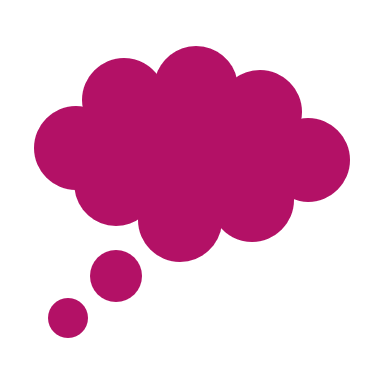 Źródła trudności w przyswajaniu wiedzy mogą być różnorakie i nie zawsze dotyczą braku chęci i lenistwa ze strony dziecka. Wskazać można między innymi:
brak warunków do nauki - ciągły hałas, brak wolnego miejsca do nauki, presja ze strony rodziców
zaburzenia integracji sensorycznej – nieodpowiednie oddziaływanie zmysłów
zaburzenia funkcji wzrokowej – wpływają na naukę czytania i pisania
problemy rodzinne – atmosfera panująca w domu oraz problemy rodzinne
nieodpowiednie relacje z rówieśnikami – jeśli dziecko nie czuje się dobrze w szkole, nie będzie chciało do niej uczęszczać. Nie mówiąc już o efektywnej nauce.
ŹRÓDŁA TRUDNOŚCI W NAUCE
stan zdrowia i rozwój fizyczny dziecka
rozwój motoryczny, umysłowy i emocjonalny
rozwój zainteresowań zarówno przedmiotami nauki jak i zainteresowań poza szkolnych
atmosfera panująca w domu
tryb życia, organizacja codziennych zajęć, w szczególności przygotowanie zadań domowych.
dobry stan zdrowia dziecka stanowi podstawowy warunek osiągania pozytywnych wyników w nauce.
wszelkie wady fizyczne dziecka, zwłaszcza wady wzroku i słuchu jeśli nie są systematycznie leczone i odpowiednio korygowane utrudniają uzyskiwanie sukcesów
motywacja zewnętrzna i wewnętrzna
Wśród elementów warunkujących powodzenie w nauce należy wymienić:
Motywacja wewnętrzna
Opiera się na trzech wrodzonych potrzebach psychicznych:
-potrzebie kompetencji (jestem skuteczny i kompetentny i kontroluję rzeczywistość) – potrzeba rozwoju
-potrzebie autonomii (możliwość wykazania się własną inicjatywą, wolimy sami podejmować własne decyzje)
-potrzebie poczucia więzi  (przynależność do grupy)

Ta motywacja występuje, gdy robimy jakąś czynność bez żadnej oczywistej nagrody. Po prostu lubimy daną czynność, więc to robimy.
Korzyści? 
Satysfakcja, wytrwałość, zaangażowanie, efektywność uczenia się, wydajność
Motywacja wewnętrzna
Motywacja zewnętrzna 
Jest to motywacja w celu uniknięcia kary lub uzyskania nagrody. Chociaż jest ona mniej pożądana niż wewnętrzna, to w czasie nauki ogrywa ważną rolę, ponieważ pomaga utrzymać produktywność.
Motywatorami są:
-nagrody (pieniądze, rzeczy , oceny, punkty, pochwały, uznanie, prestiż)
-kary (złe oceny, złą opinia, powtarzanie roku, szlaban od rodziców, odcięcie od internetu itp..)
-przekonania wewnętrzne (wszystkie przekonania, które nas motywują, by coś zyskać, lub czegoś uniknąć)
Korzyści?
Zdrowa rywalizacja, wzbudzenie zainteresowania
Motywacja zewnętrzna
Nie każ spędzać czasu na naukę ponad siły swojego dziecka. Czas spędzony na nauce wcale nie musi przekładać się na wyniki uzyskiwane w szkole. Należy bowiem zrozumieć przyczyny, które stoją za słabszymi wynikami, a także indywidualne preferencje dziecka.
Nie chodź na skróty – nie dawaj gotowych rozwiązań, nie odrabiaj za dziecko lekcji, daj mu szansę się wykazać.
Naucz dziecko samodzielności – to ono ma pamiętać o swoich obowiązkach, a rodzic ma to wyłącznie weryfikować i sprawować nadzór
JAK MOGĘ POMÓC SWOJEMU DZIECKU W NAUCE?
4. Organizacja czasu wolnego dziecka ma bardzo duże znaczenie dla prawidłowego jego rozwoju. 

Bez pomocy rodziców we właściwym zaplanowaniu i zorganizowaniu dnia, dziecko szybko się zniechęci, gdyż nie poradzi sobie z organizacją czasu. Zacznie mu się wydawać, że nauka zajmuje mu cały dzień, i traci możliwość do zabawy. Ignorując naukę będzie nawarstwiał zaległości i coraz bardziej zniechęcał się do obowiązku szkolnego. Zadziała mechanizm „błędnego koła”. Mając zaległości, będzie otrzymywał negatywne oceny, a to spowoduje niezadowolenie rodziców i krytykę metod szkolnych. Dziecko przekonane tym, że szkoła jest niesprawiedliwa, tym bardziej przestanie się uczyć. Rodzice powinni zwrócić uwagę na racjonalny podział czasu zajęć dziecka.
JAK MOGĘ POMÓC SWOJEMU DZIECKU W NAUCE?
5. Daj dziecku czas
Z nauką jest trochę tak jak z wyczynowym uprawianiem sportu. Zanim piłkarz wejdzie na boisko, musi zrobić rozgrzewkę. My też musimy wprowadzić nasze ciało i mózg w odpowiedni, pozytywny stan. Nie oczekuj, że Twoje dziecko po bardzo emocjonującej grze komputerowej, kłótni z kolegą lub kiedy przeżywa złą ocenę z matematyki z łatwością, natychmiast przystąpi do odrabiania pracy domowej.
Często nie zdajemy sobie sprawy z tego, jak silnie emocje oddziałują na procesy uczenia się – mogą je wspierać, ale również bardzo skutecznie blokować. Dlatego warto uczyć dziecko, jak sobie z nimi radzić i pamiętaj, że wiara w siebie to najlepszy kapitał. Zestresowane, pozbawione pewności siebie dziecko w zasadzie niczego się nie nauczy, a nawet najmniejsza przeszkoda będzie wywoływała u niego frustrację, zniechęcenie, poczucie porażki.
JAK MOGĘ POMÓC SWOJEMU DZIECKU W NAUCE?
6. Skromny, stały kąt – czas i miejsce
-stały kącik dla swojej pracy (dobre oświetlenie, spokój)
-należy od początku przyzwyczaić dziecko do uczenia się w pewnych, stałych godzinach, w czasie gdy w mieszkaniu panuje spokój i cisza
-nie rozmawiać w czasie nauki, aby dziecko się skupiło na wykonywanej 
-nie oglądać tv, nie słuchać muzyki itp. podczas. Miejsce powinno mieć dobre oświetlenie, a lampka znajdować się po lewej ręce dziecka (jeśli jest praworęczne). 
-nie powinno się też co kwadrans wpadać do pokoju dziecka i pytać, czy chce pić, zjeść ciasteczko, przekąsić paluszki. Nie przeszkadzajmy i nie rozpraszajmy.
JAK MOGĘ POMÓC SWOJEMU DZIECKU W NAUCE?
7.Naucz dziecko wyciszania emocji, koncentracji na zadaniu, pozytywnego nastawienia do próbowania. 
Zaproponuj napicie się wody, rozciągnięcie ciała czy wykonanie kilku głębszych oddechów, by ciało także było gotowe do pracy. Dopiero potem powinno zastanowić się, co jest do zrobienia, przygotować miniplan zadań do realizacji. W trakcie pracy zaoferuj mu swoją pomoc (np. przepytywanie), a po wszystkim – szczerze pochwal. Nauka w odpowiednim stanie emocjonalnym jest znacznie skuteczniejsza i mniej frustrująca.
8.Życzliwa atmosfera (zakładająca dobre intencje dziecka) oraz bezwzględny szacunek do niego i do jego potrzeb
Atmosfera, o której mowa to pochylenie się nad każdą jego emocją, akceptacja związanych z nią zachowań i reakcji, wsparcie w regulacji emocji i odkrywaniu jej znaczeń oraz podążanie za naturalną gotowością dziecka do uczenia się – mówienia, czytania, liczenia etc. Każde dziecko przechodzi tzw. okres wrażliwy, czyli okres gwałtownego dojrzewania mózgu.
JAK MOGĘ POMÓC SWOJEMU DZIECKU W NAUCE?
9. Przerwa 
Długość jednej nieprzerwanej sesji nauki u dziecka młodszego nie może przekroczyć 20-30 minut, a starszego 45. Jeśli nauka trwa jednorazowo dłużej – nie przynosi rezultatów. 
POMODORO – 25 MIN NAUKI 5 MINUT PRZERWY
10. W ZDROWYM CIELE ZDROWY DUCH
Sen, tlen, dieta, aktywność
11. NIE PORÓWNUJ
Nigdy, ale to nigdy nie porównuj swojego dziecka z rówieśnikami czy starszym rodzeństwem. Każde dziecko jest niepowtarzalne. Każde ma własne talenty, zdolności oraz przedmioty, z którymi miewa problemy. Zamiast wymagać, by było we wszystkim idealne, warto skupić się na tych szczególnych uzdolnieniach, które posiada! Nie wymagajmy, by było najlepsze we wszystkim.
JAK MOGĘ POMÓC SWOJEMU DZIECKU W NAUCE?
12. Nie karz za niepowodzenia szkolne, chwal natomiast za najmniejsze nawet sukcesy. 
To pozwoli dziecku uwierzyć w siebie i swoje możliwości.
13. NIE ZMUSZAJ 
Mądrzy, kochający rodzice i opiekunowie wiedzą, jak ważne jest przekonanie dziecka do tego, że warto się uczyć i nauka, w gruncie rzeczy, jest czymś naprawdę ciekawym. Dziecko nie może odbierać konieczności nauki jako czegoś przykrego. Zrób wszystko, by uświadomić dziecko na temat korzyści płynących z nauki i wytworzyć w nim wewnętrzną motywację. Masz całe mnóstwo możliwości, by udowodnić to dziecku. Są różne centra naukowe, pokazy, czy muzea. W Internecie znajdziesz całe mnóstwo programów naukowych czy filmów edukacyjnych, które skierowane są właśnie do dzieci i bez obaw można im je puszczać.
14. POMAGANIE – TAK! WYRĘCZANIE – NIE!
Dziecko powinno nauczyć się samo rozwiązywać problemy, pokonywać trudności i szukać rozwiązań. Oczywiście, ważna jest Twoja pomoc. Wsparcie pozwoli dziecku zrozumieć, że co prawda nie jest samo, jednak zależy Ci na tym, by samo doszło do prawidłowej odpowiedzi i wierzysz w jego umiejętności. Pozwól dziecku samodzielnie szukać swoich błędów, jednak naprowadzaj je i pomagaj. Bądź drogowskazem, który pomoże dziecku znaleźć zgubioną drogę i dojść do celu.
JAK MOGĘ POMÓC SWOJEMU DZIECKU W NAUCE?
15. Nie pozwól szufladkować dziecka
„Zdolny”, „zdolny, ale leniwy”, „roztrzepany”, „zapominalski”, „rozkojarzony”, „stać go na więcej”, „jak na niego to i tak dużo”, „to dziewczynka, dziewczynki nie radzą sobie z matematyką”… 
Ludzie mają naturalną tendencję do szufladkowania innych. Takie przyczepianie etykietek pozwala uprościć i usystematyzować otaczającą rzeczywistość. Jednak szufladkowanie innych jest bardzo krzywdzące. Nikt nie jest przecież jednowymiarowy. Człowiek nie jest własną etykietką. 
A jeśli dziecko poczuje się zaszufladkowane może przestać się starać. Po co miałoby to robić, skoro każdy już wyrobił sobie o nim zdanie?
JAK MOGĘ POMÓC SWOJEMU DZIECKU W NAUCE?
16. Buduj w dziecku poczucie własnej wartości
Krytyka jest dobra i zdrowa, jednak musi być konstruktywna. W innym wypadku jest po prostu próbą sprawienia komuś dużej przykrości. 
Twoje dziecko to samodzielna, indywidualna jednostka. Ma swoje własne zalety, jest w czymś bardzo dobre, rozwija interesujące hobby lub radzi sobie z innymi przedmiotami lepiej niż inni ludzie. 
Nie pozwól też dziecku, by w chwili zwątpienia, rozdrażnienia czy frustracji z powodu złej oceny czy problemów z odrobieniem pracy domowej nazywało się głupim czy beznadziejnym. To bardzo ważne, by dziecko myślało i mówiło o sobie dobrze. Wytłumacz, że jest bardzo poważna różnica pomiędzy „jestem głupi” (ocena osoby) a „postąpiłem głupio”(ocena zachowania). 
Nie pozwól, by dziecko było nadmiernie krytyczne względem siebie. To może spowodować, że uwierzy w złe zdanie o sobie samym do tego stopnia, że w ogóle przestanie już się starać. 
Bo i po co, skoro będzie wychodzić z założenia, że i tak się nie uda..
JAK MOGĘ POMÓC SWOJEMU DZIECKU W NAUCE?
17. Rytuały
Nie każ uczyć się dziecku od razu po szkole. Jest ono wtedy zmęczone, podobnie jak Ty po pracy. Dzieci, zwłaszcza te młodsze, lubią mieć wszystko poukładane. Twórzcie więc „rytuały” – powtarzające się czynności robione przed wyjściem do szkoły lub po powrocie do domu, poprzedzające samą naukę.
18. Pomóż dziecku dostosować system nauki.
Istnieje wiele różnych metod nauki, postaraj się, by dziecko mogło uczyć się tak, jak mu wygodnie, dostosowując system do swoich potrzeb
Słuchowiec, wzrokowiec, chodzi po pokoju, uczy się w ciszy, powtarza na głos itp..
JAK MOGĘ POMÓC SWOJEMU DZIECKU W NAUCE?
Gdy nadchodzi czas nauki.. Jak zacząć?
Uprzedź dziecko, że zmieniacie sposób nauki, tak, aby mogło być w tym procesie bardziej samodzielne, ponieważ uważasz, że jest już na to gotowe. 😊
Zacznijcie od tego, że dziecko ma samo pamiętać o zadanych lekcjach czy sprawdzianach. A jeżeli nie wie, czy i co zostało zadane, żeby samo dowiedziało się tego od koleżanek czy kolegów z klasy.)
Upewnij się, że dziecko wie i rozumie co ma zrobić. Poproś dziecko o powtórzenie polecenia własnymi słowami. 
Sprawdź, czy ma swój kąt, dobre oświetlenie, miejsce do pracy itp..
Zostaw dziecko samo z tymi zagadnieniami, które nie sprawiają mu żadnych trudności – po prostu wyjdź z pokoju i czekaj na ewentualną prośbę o pomoc.
Stopniowo zachęcaj dziecko do samodzielnego radzenia sobie także z coraz trudniejszymi zadaniami i wyzwaniami (jeżeli dziecko zobaczy, że jest w stanie samo się uczyć, będzie chciało tej samodzielności coraz więcej!). Zapewnij, że jeżeli naprawdę będzie potrzebowało Twojej pomocy, to mu pomożesz, ale wierzysz, że sobie poradzi.
Możesz sprawdzić jak zrobiło daną pracę domową lub nauczyło się na sprawdzian, jednak warto wierzyć w to, że naprawdę umie sobie poradzić. 😊
Gdy zadanie okazuje się za trudne..
Zapytaj dziecko jak chciało zrobić zadanie lub co już zrobiło. Dzięki temu dowiesz się, gdzie tkwi trudność lub gdzie dziecko popełniło błąd.
Dowiedz się też, jak dziecko chciałoby, żebyś mu pomógł/a – co konkretnie masz zrobić. O ile tylko nie jest to rozwiązanie zadania za niego, dostosuj się do prośby dziecka – zaufaj jego potrzebom.
Jeżeli natomiast dziecko nie wie co i jak zrobić, zacznij je naprowadzać na rozwiązanie zadając właściwe pytania. Dzięki temu naprawdę często pojawia się moment „a-ha!”, bo nagle okazuje się, że trudność tkwiła w elemencie, na który dziecko nie zwróciło zupełnie uwagi, bo wydawał się taki oczywisty…
Jeżeli i to nie działa, bo problem jest dla dziecka naprawdę skomplikowany, rozwiąż zadanie przy dziecku, ALE… koniecznie omawiaj CO dokładnie i DLACZEGO robisz. Pokazywanie dziecku własnego sposobu rozwiązywania problemów (w tym przypadku zadań) jest bardzo skutecznym sposobem nauki.
Po skończeniu..
A po rozwiązaniu danego zadania, najlepiej, żeby dziecko mogło od razu rozwiązać podobne, bo wtedy lepiej zapamięta, co w takich sytuacjach warto zrobić.
Tylko nie łudź się proszę, że jeden taki „pokaz” sprawi, że dziecko już będzie wiedzieć jak sobie radzić – aby dany proces myślowy wszedł nam „w krew” musimy go regularnie powtarzać.
I jeszcze dwie ważne wskazówki.
Nie daj się złapać na pierwsze „nie wiem”. Dzieci szybko uczą się, że te piękne „słowa-wytrychy” zapewniają szybką i mało je absorbującą pomoc. 😉 Dlatego zawsze dopytuj czego konkretnie dziecko nie wie i jakiej pomocy potrzebuje.
Jeżeli dziecko próbowało samo poradzić sobie z jakimś zadaniem i mu nie wyszło, jest ryzyko, że poziom jego frustracji jest już (bardzo) wysoki… W tej sytuacji wróćcie do lekcji dopiero, gdy dziecko się uspokoi, a jeżeli jest jeszcze małe, pomóż mu się uspokoić. 15-20 minut przerwy potrafi naprawdę zdziałać cuda. 😊
Nie da się sformułować gotowej recepty, jak pomagać dziecku. Do każdego należy podchodzić indywidualnie. 
Rodzicielska „pierwsza pomoc” powinna być więc dostosowana do potrzeb dziecka, a rodzice powinni dostarczać motywacji i stwarzać odpowiednie warunki do nauki. 
Zacząć należy od uświadomienia dzieciom, że zdaniem rodziców, szkoła i postępy w nauce są czymś bardzo ważnym. (choć wiele dzieci zajmuje buntowniczą postawę, tak naprawdę liczą się z opinią rodziców i chcą ich zadowolić. Jeżeli rodzice mówią, że nauka jest ważna, to dzieci również tak uważają. Jeżeli natomiast wyrażają się lekceważąco o szkole i nauczycielach, to nie powinno ich zaskoczyć, że dzieci będą powtarzać to samo. Rodzic powinien pamiętać, że nauczyciel jest jego sprzymierzeńcem w wychowaniu, a nie wrogiem. 
Rodzice winni utrzymywać stały kontakt ze szkołą, współpracować z nauczycielami i wychowawcą, bez względu czy ich dzieci osiągają sukcesy czy też porażki.
PODSUMOWANIE
Wielu rodziców ma obawy przed badaniem w poradni. Zupełnie niepotrzebnie! Skierowanie do poradni nie oznacza nic złego! Oznacza jedynie to, że rodzic szuka wsparcia w tym, żeby jak najbardziej dostosować metody wychowawcze oraz metody pracy w szkole do indywidualnego rozwoju dziecka. Opinia lub orzeczenie nie oznacza stygmatyzacji, oznacza jedynie to, że szkoła ma możliwości wyjść naprzeciw potrzebom ucznia. 
O opinii lub orzeczeniu wiedzą wyłącznie nauczyciele, a informacja o jej posiadaniu nie widnieje na świadectwie.
Proszę mieć również na uwadze, że szkoła ma obowiązek współpracować z instytucjami i nie może zaniechać działań, do których jest zobowiązana (GOPS, sąd, prokuratura..)
BADANIE W PORADNI PSYCHOLOGICZNO - PEDAGOGICZNEJ
Na koniec zapamiętajmy, proszę..
To, czego młody człowiek potrzebuje najbardziej..
to otwarta przestrzeń do aktywnego słuchania go
możliwość zadawania pytań, eksperymentowania i swobodnej zabawy
to spokojna i życzliwa atmosfera, w której przebywa i się uczy
to czas na odpoczynek i własne zainteresowania
to też entuzjazm, czyli radość i przyjemność z naturalnego doświadczania, a tym samym uczenia się siebie i świata 
a przede wszystkim, pełen pasji, zaufany i dający mu poczucie bezpieczeństwa dorosły.
Na koniec zapamiętajmy, proszę..
Dziecko nie jest w stanie efektywnie się rozwinąć i właściwie spożytkować swojego naturalnego potencjału, jeśli nie zapewni mu się do tego odpowiednich warunków. Z całą pewnością nie należą do nich nieustanna krytyka, zamykanie się na jego potrzeby (zrozumienia, miłości, akceptacji, swobodnej eksploracji, ruchu etc.), presja i napięcia związane z ocenianiem.
Bo czy miarą “sukcesów edukacyjnych” dziecka ma być liczba zdobytych na teście punktów (i zachwiane przy okazji zdrowie psychiczne), czy może posiadanie zdrowego poczucia własnej wartości, bycie silnym i wewnętrznie zmotywowanym do dalszej nauki i rozwoju? 
DZIĘKUJĘ PAŃSTWU ZA UWAGĘ 